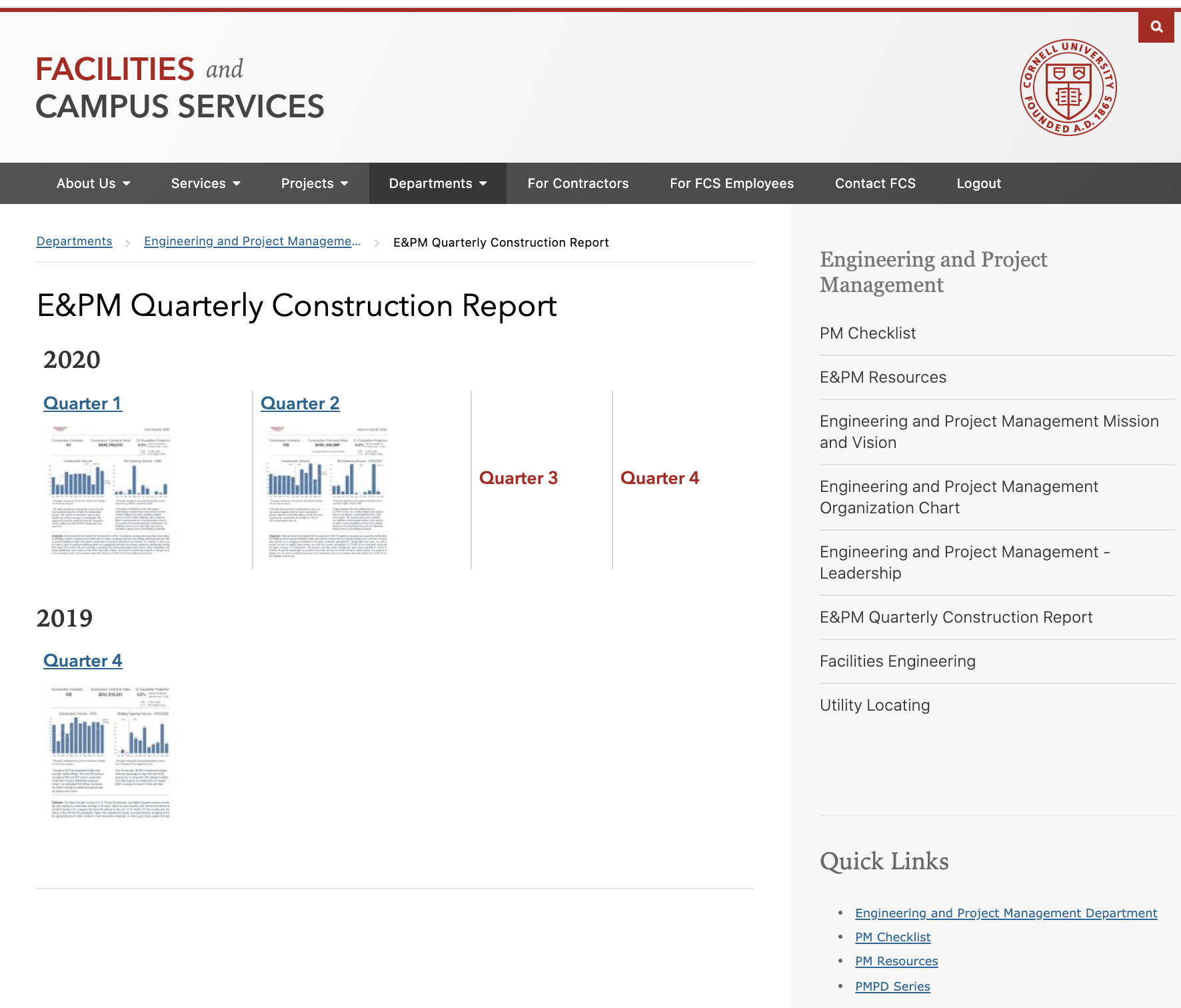 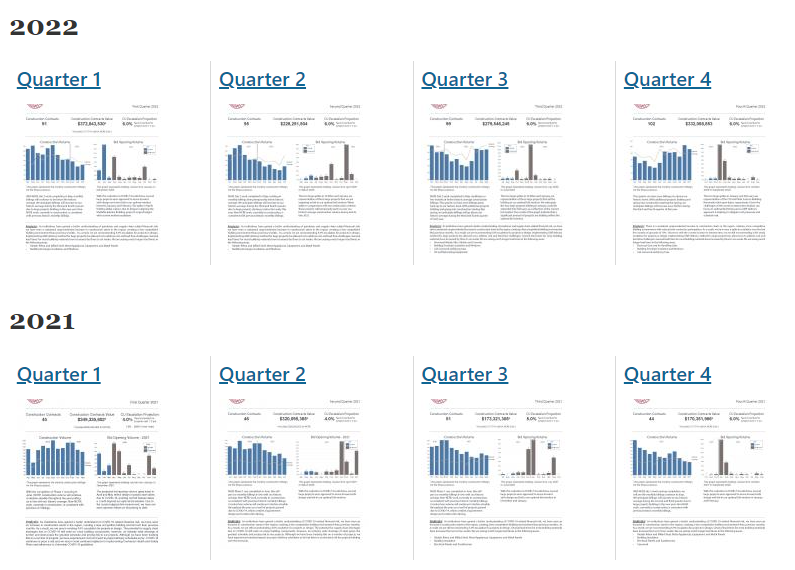 Q4 2022 Report
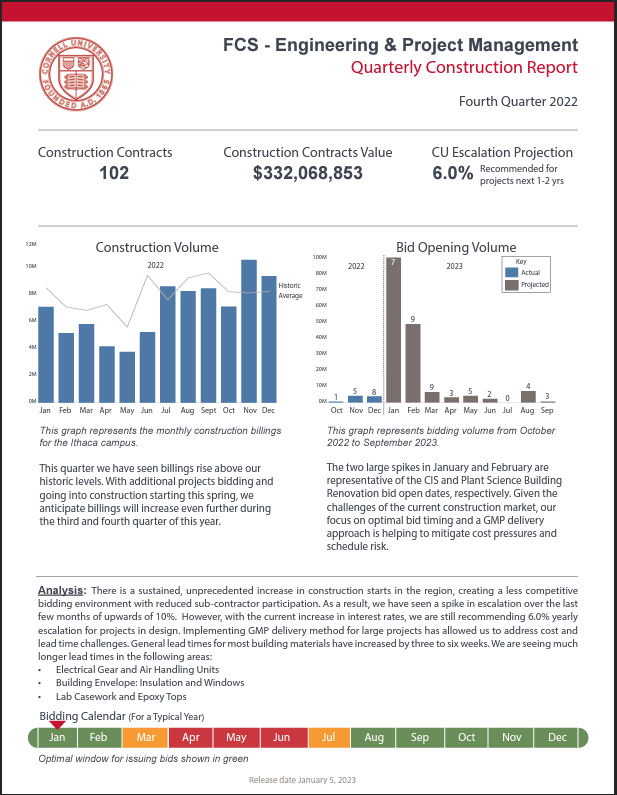 Key Takeaways:
102 construction contracts in place
Total $330M in construction
Volume higher than historic average
Successful early bidding effort
6% recommended escalation
Long Lead Item Challenges:
General building materials 
Electrical gear & air handling  units
Insulation and window
Lab casework and epoxy tops